श्री हरिश्चंद्र स्नातकोत्तर महाविद्यालय                               मैदागिन, वाराणसी -221001
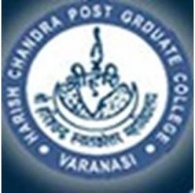 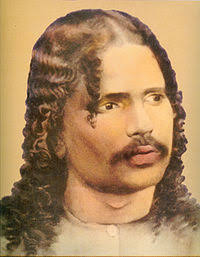 APPEAL part -i
Dharmendra Kumar Gupta
Assistant Professor 
Faculty of Law
Remedies to a person aggrieved by any decree or order passed by Court
Appeal
Reference
Review
Revision
Second Appeal
S.100-103,107,108 O.42
Appeal by Indigent
      Person O.44
Appeal to Supreme
Court S.109,112, O.45
    The Constitution
First Appeal
S.96-99A and O.41
Apple from Orders
S.104-108 and O.43
APPEAL
The right of Appeal is only by statute. 
     It is not in itself a necessary part of the procedure in an action, but "is the right of entering a Superior Court and invoking its aid and interposition to redress the error of the Court below. It seems absurd to denominate this paramount right, part of the practice of the inferior tribunal”.
                                        -Judicial Dictionary 
                                              by F. STROUD
Essential principles relating to Appeal
Right to Appeal is not an inherent right.
Appeal is the continuation of suit.
It is a substantive right.
It is vested right which may be actually exercised in case of adverse judgment.
This right shall be governed by the law prevailing at the date of institution of suit.
This right can be waived.
Suit
Appeal
Plaintiff
Defendant
Plaint
Appellant 
Respondent 
Memorandum
Who may appeal
Party to a suit adversely affected by the decree or his representative in interest.
With the leave of the court by any other person who either bound by the order or is aggrieved by it or is prejudicially affected by it.
	A person is said to be adversely affected if a decision will operate as res judicata against him in any future suit.
First Appeal or Appeal from original decree-when lies?
Save where otherwise expressly provided in the body of this Code or by any other law for the time being in force, an appeal shall lie from every decree passed by any Court exercising original jurisdiction the Court authorized to hear appeals from the decisions of such Court.
An appeal may lie from an original decree passed ex parte.
When not lies?
No appeal shall lie from a decree passed by the Court with the consent of parties.
No appeal shall lie, except on a question of law, from a decree in any suit of the nature cognizable by Courts of Small Cause, when the amount or value of the subject-matter of the original suit does not exceed ten thousand rupees.
No Appeal to dispute the correctness of preliminary  where no appeal from preliminary decree.
Steps in Appeal Proceeding
Memorandum of appeal
Rule  1- 4
registration of memorandum and costs
Rule 9-10
Rule 11 and 19
Rule 12

Rule 14

Rule 16

Rule 16 and 20
Rule 17 and 19
Rule 17 and 21

Rule 24
Rule 27-29
summary dismissal or
 fixation of day for hearing
Notice of hearing
Hearing of Appeal
adjourn or 
dismiss in default or 
ex parte order
steps on sufficient evidence or
steps when no sufficient evidence or
refer / remand to original court
Refer-R.25-26A
Remand-23-23A,26A
Rule 30-37
Judgment and decree